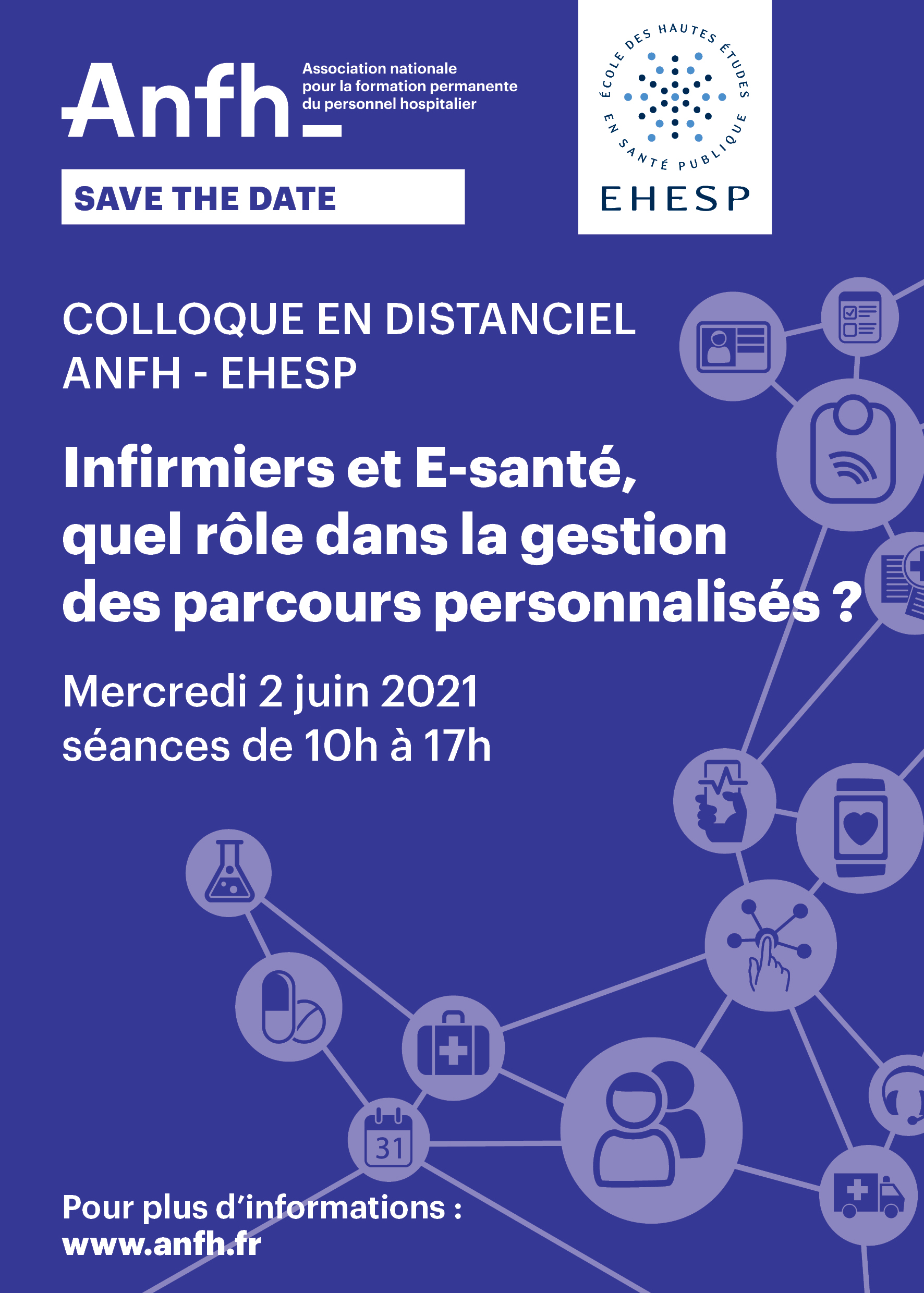 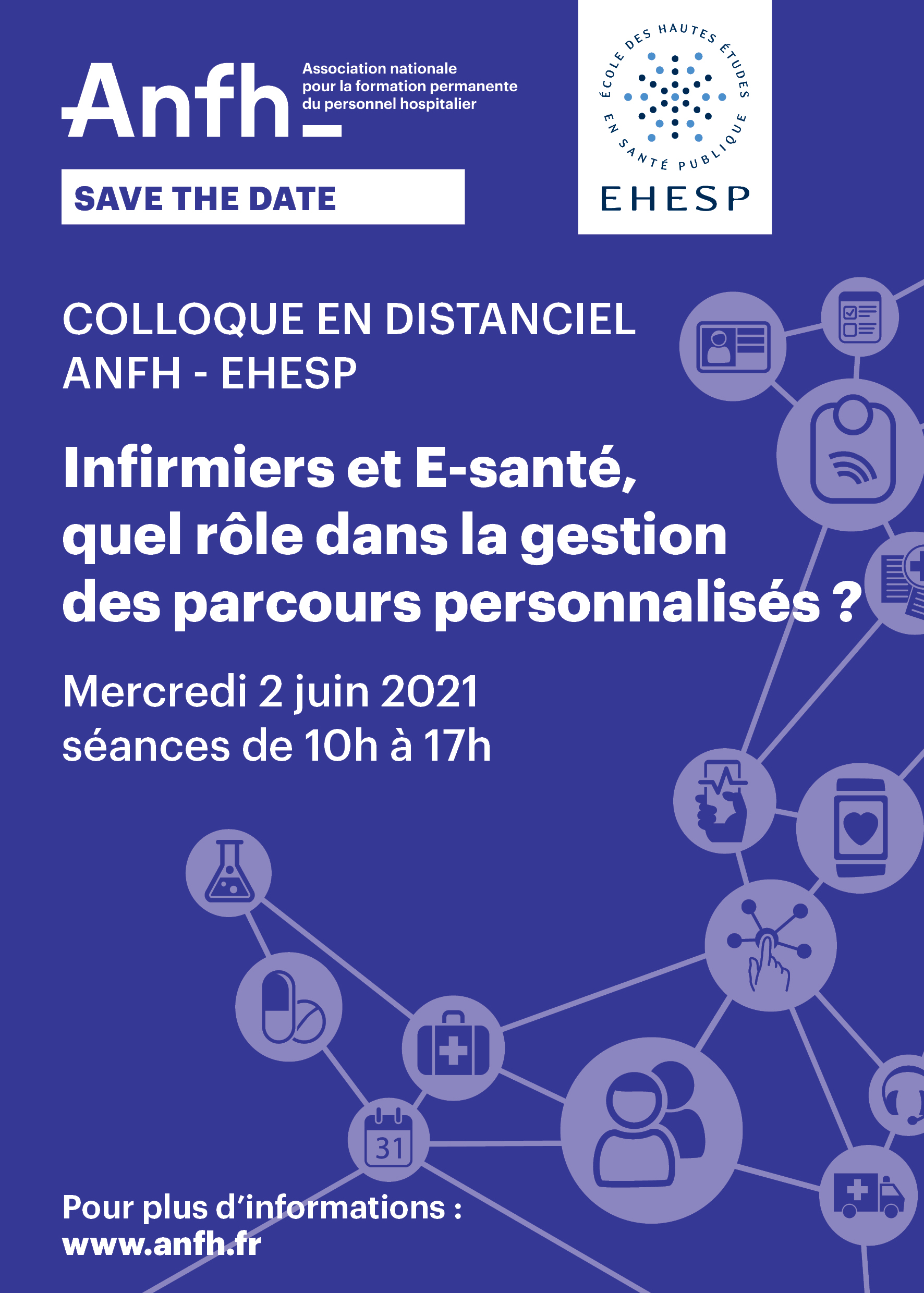 Colloque en distanciel
Infirmiers et E-santé, 
Quel rôle dans la gestion des parcours personnalisées?
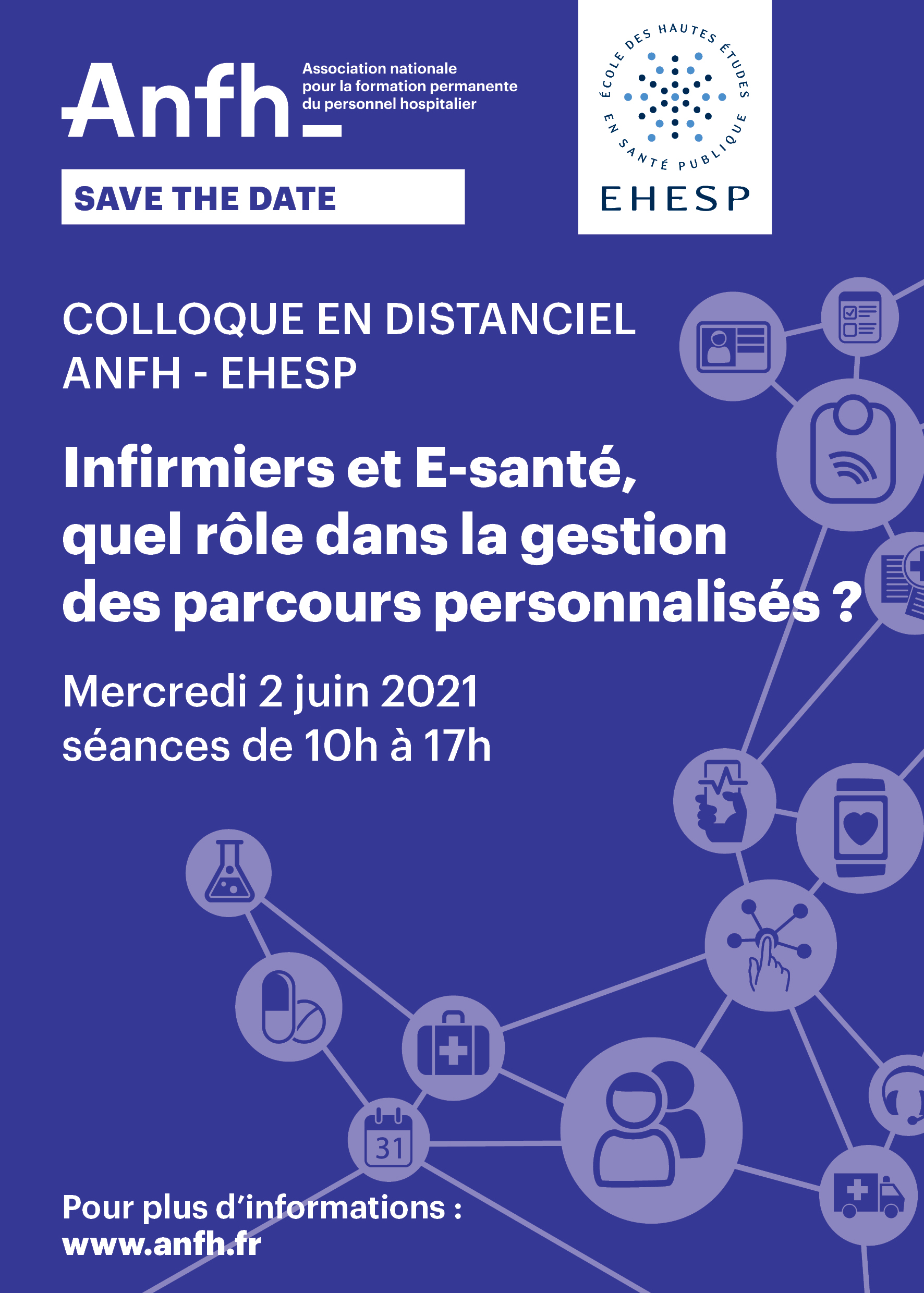 Mercredi 02 juin 2021
(10h – 17h30)
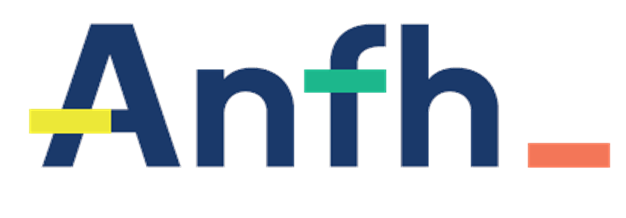 Participation et échanges avec les intervenants
Durant les interventions, les participants sont priés de garder leurs micros             et leurs caméras            éteints.
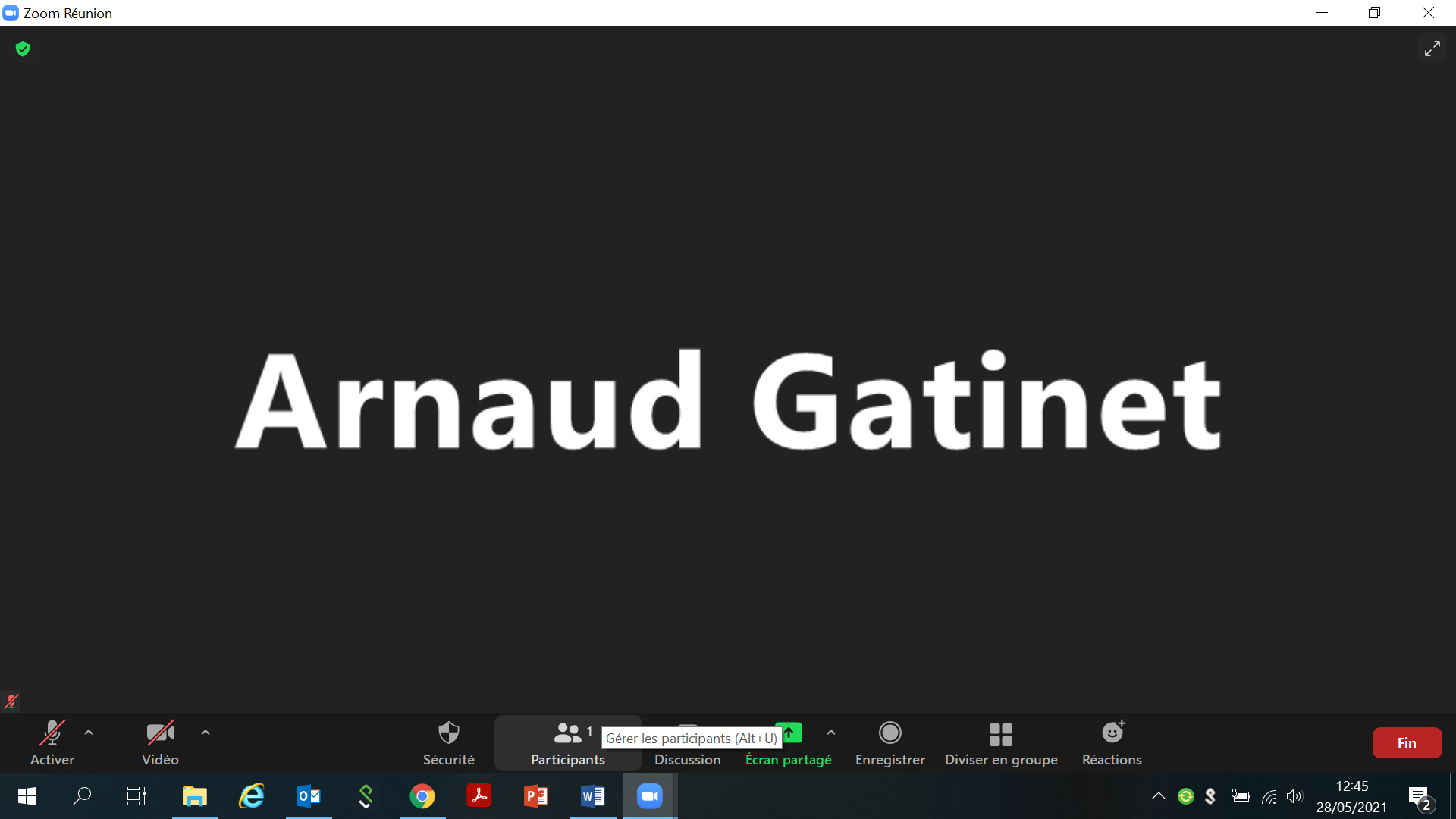 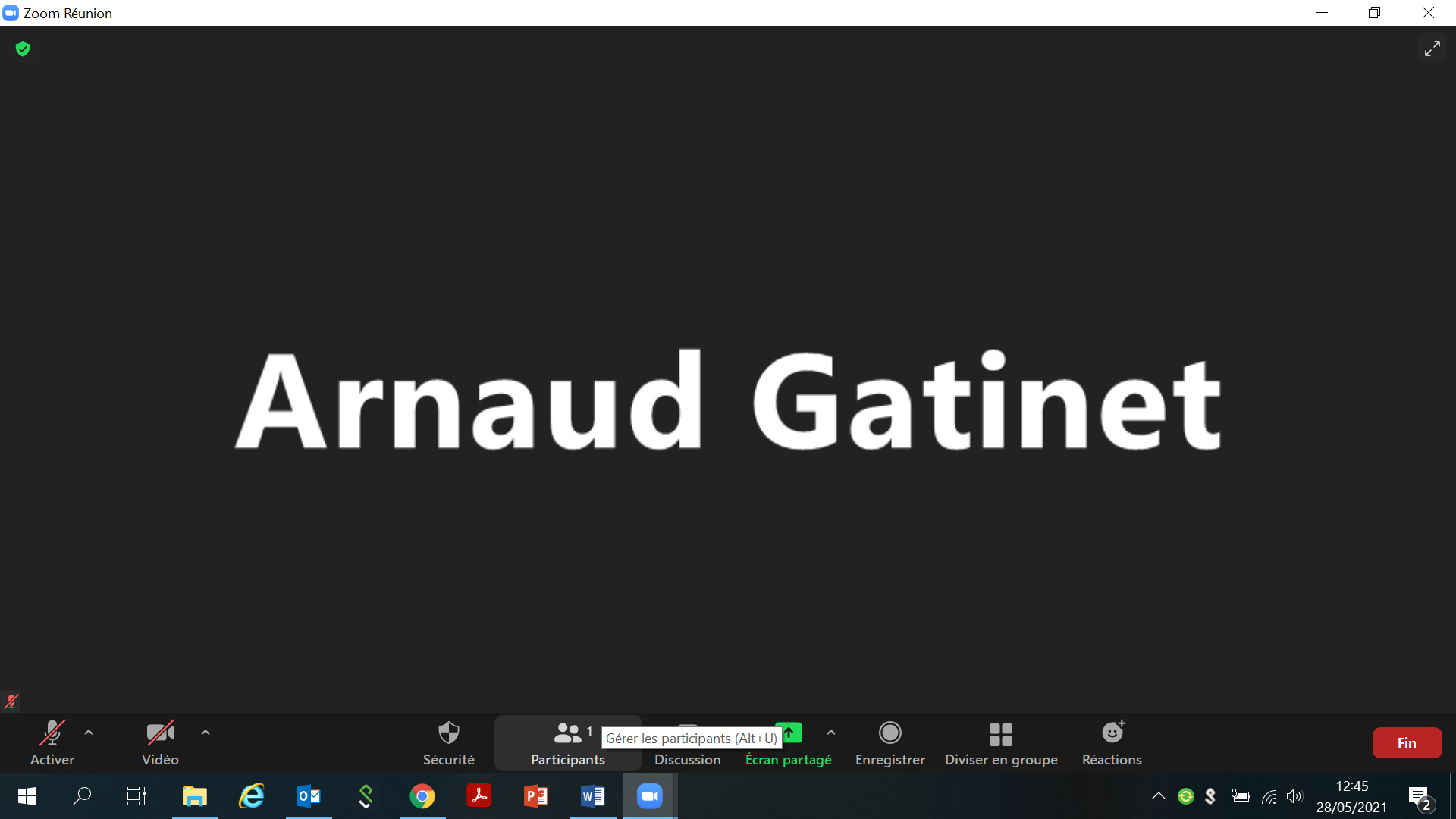 Pour poser vos questions et communiquer avec les intervenants, utilisez la commande discussion.

L’animateur de la session vous donnera la parole à la fin de l’intervention. Vous pourrez alors rebrancher votre caméra et votre micro
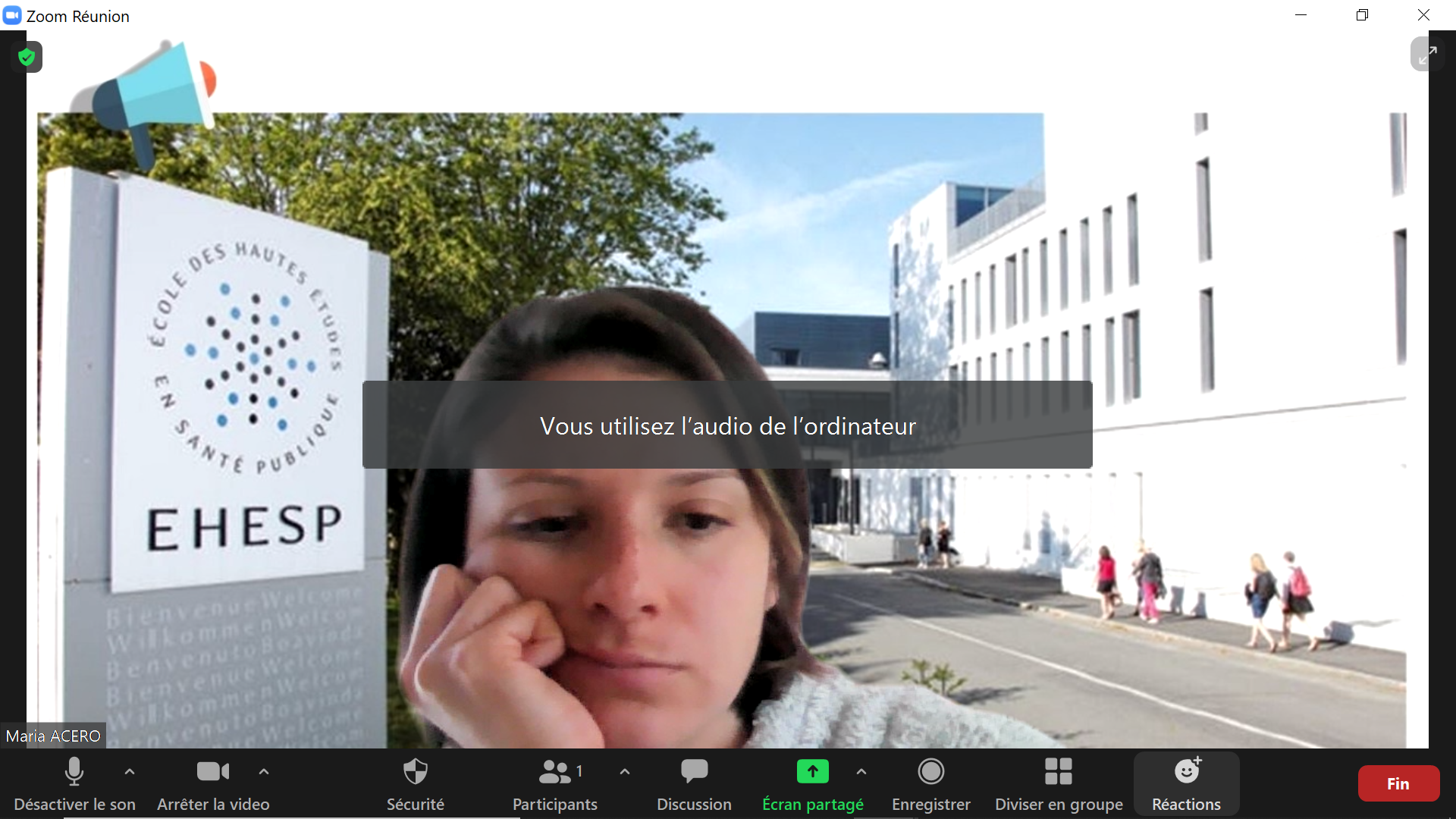 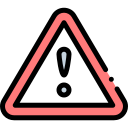 Pensez à vous renommer (prénom, nom)  pour que nous puissions vous donner la parole plus facilement.
2
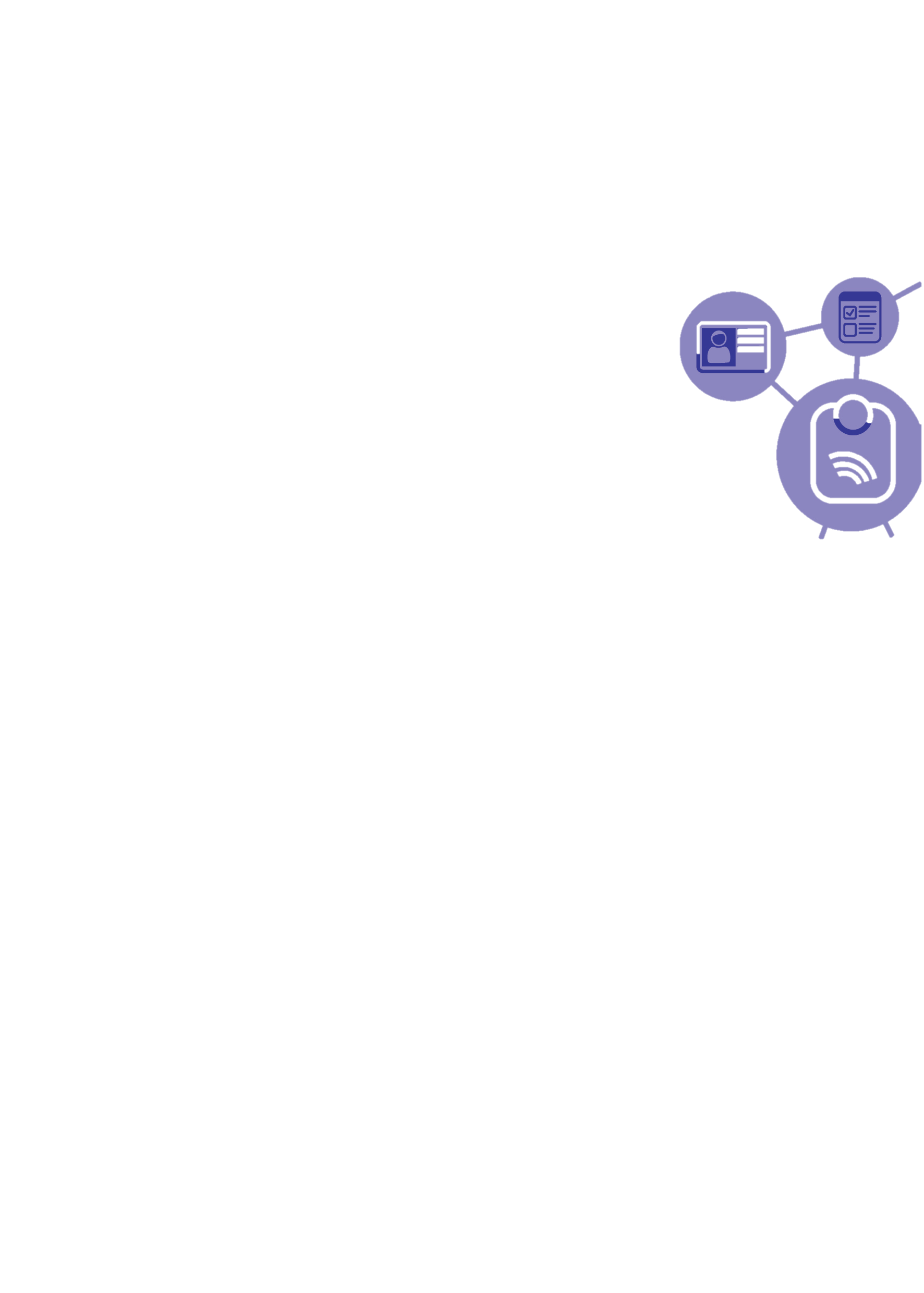 PROGRAMME : La matinée  de 10h à 12h
10H10-10H30 Introduction – Mot de bienvenue
> Ophélie LABELLE (ANFH)    > Laurent CHAMBAUD (EHESP)

10H30-11H00 Transformation des pratiques et cadre institutionnel (Séance 1)
> Patrick CHAMBOREDON (ONI)
11H00-12H00 Les innovations en œuvre (Séance 2)

- Rôle de la coordination et intérêt de l’E-santé pour les parcours chirurgicaux d’un établissement engagé dans l’expérimentation nationale «Épisode De Soins»
> Yves ASCENSIO (HIA Robert Picqué)            > Laetitia GUILLERM (GCS BAHIA)

- CAPRI : un dispositif de télésuivi pour les patients sous anticancéreux oraux
> Adeline DUFLOT (Gustave Roussy)               > Jennifer LEGENDRE (Gustave Roussy)
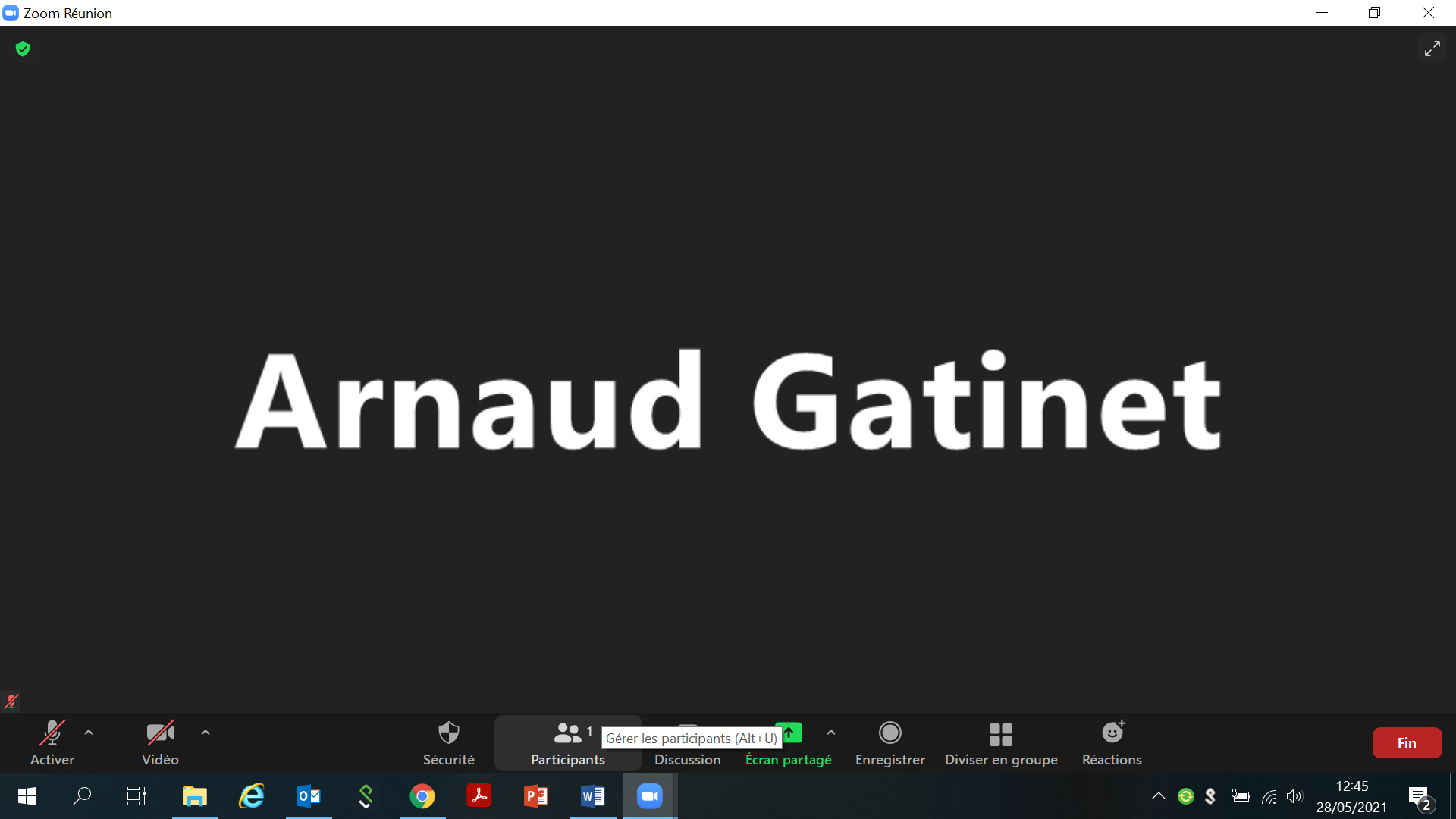 Pause déjeuner
nous nous retrouvons à 13h30


Bon appétit !
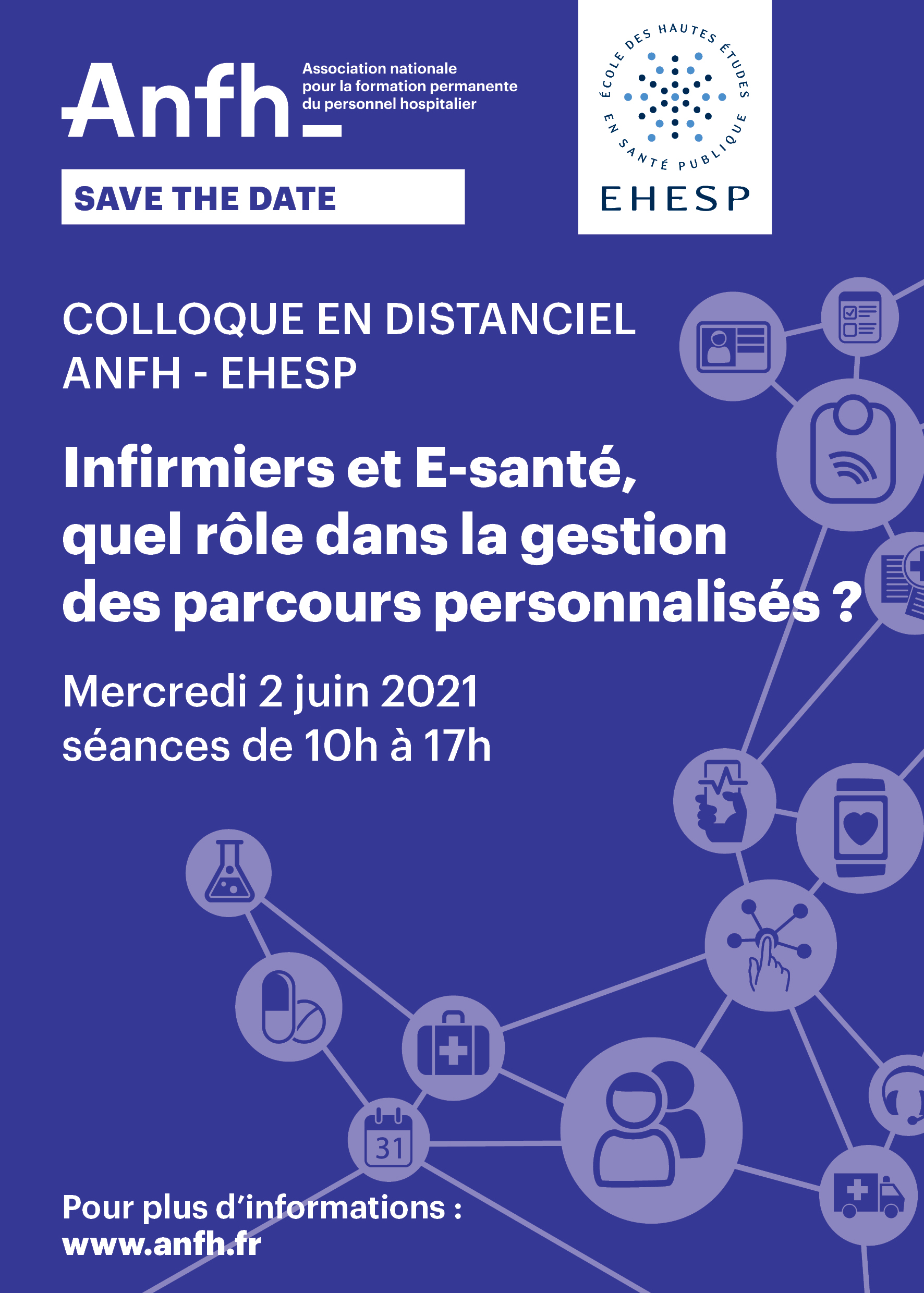 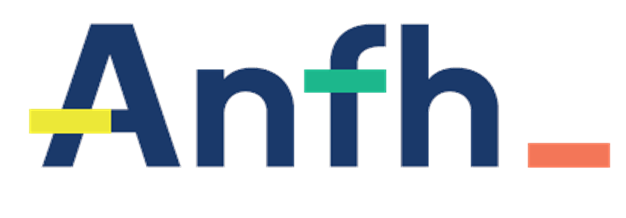 Participation et échanges avec les intervenants
Durant les interventions, les participants sont priés de garder leurs micros             et leurs caméras            éteints.
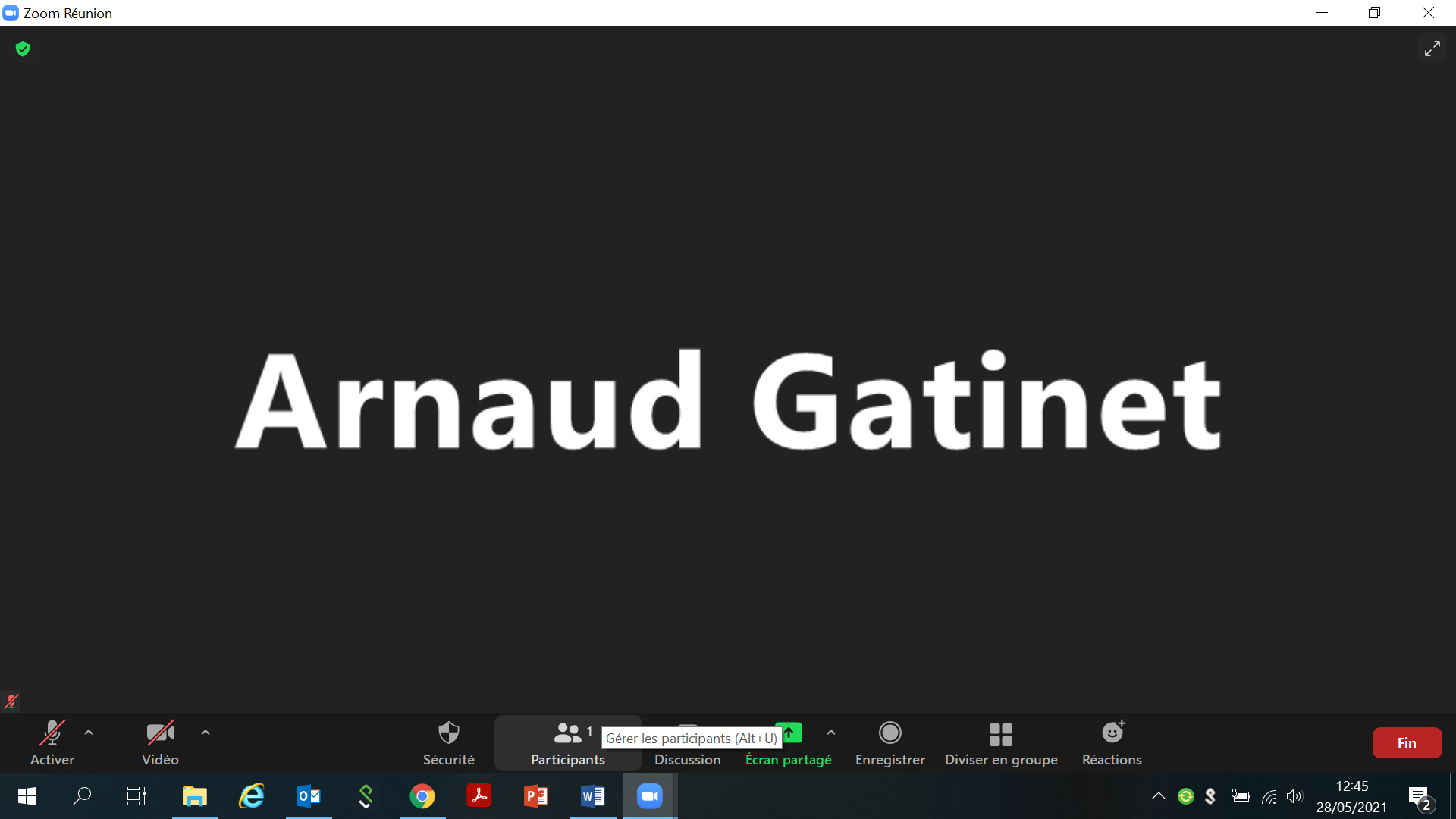 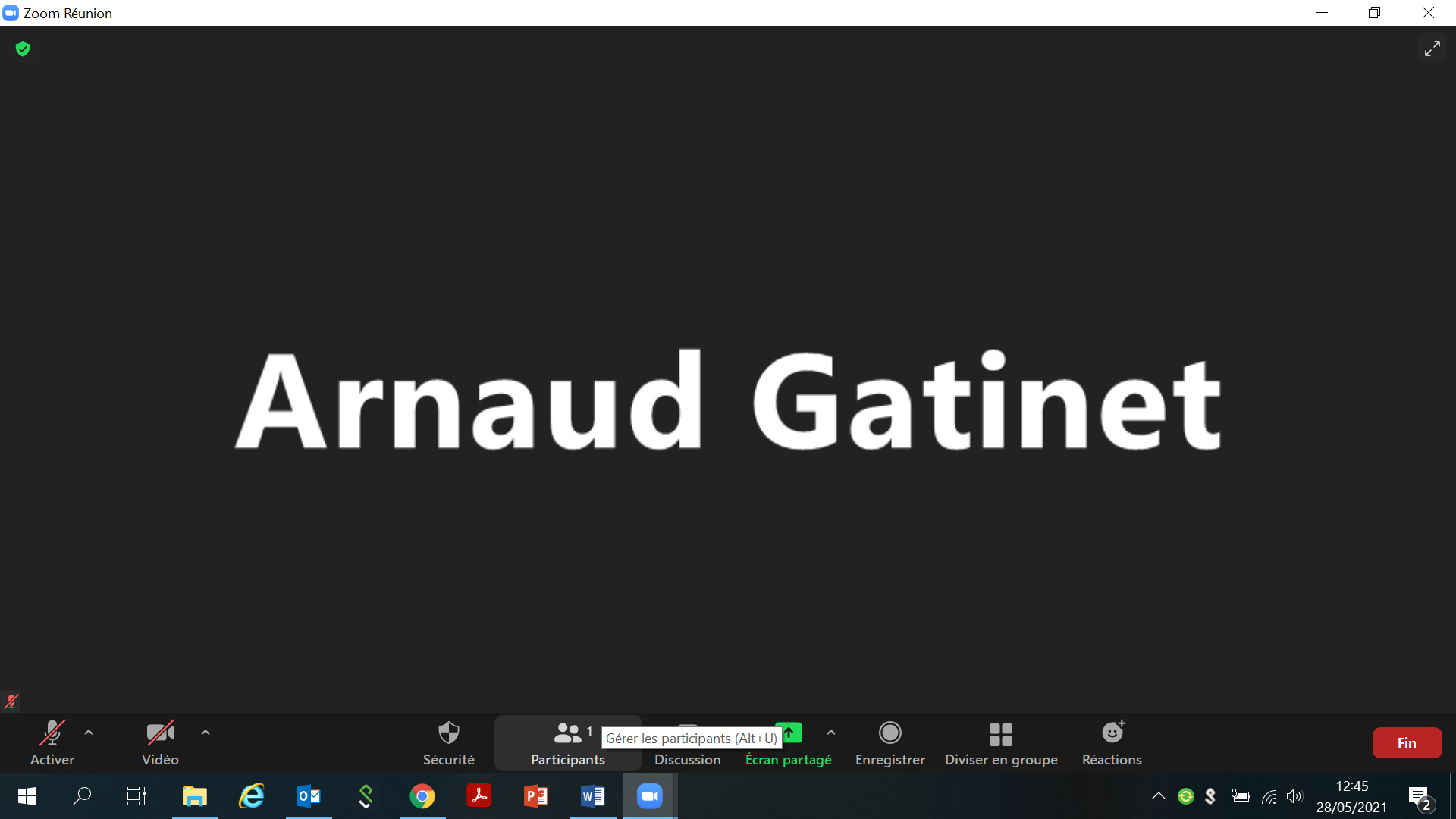 Pour poser vos questions et communiquer avec les intervenants, utilisez la commande discussion.

L’animateur de la session vous donnera la parole à la fin de l’intervention. Vous pourrez alors rebrancher votre caméra et votre micro
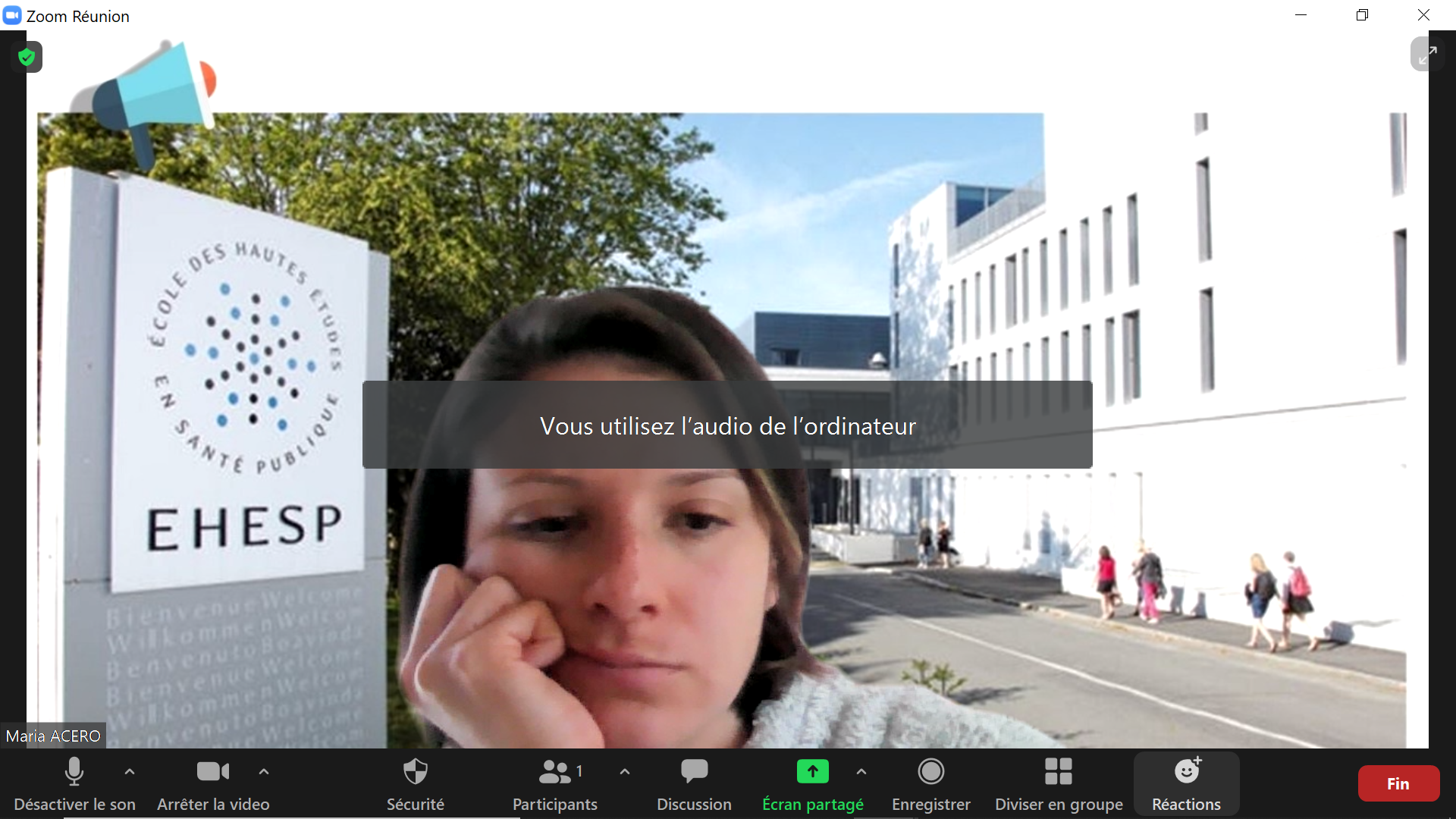 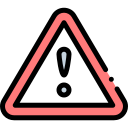 Pensez à vous renommer pour que nous puissions vous donner la parole plus facilement.
5
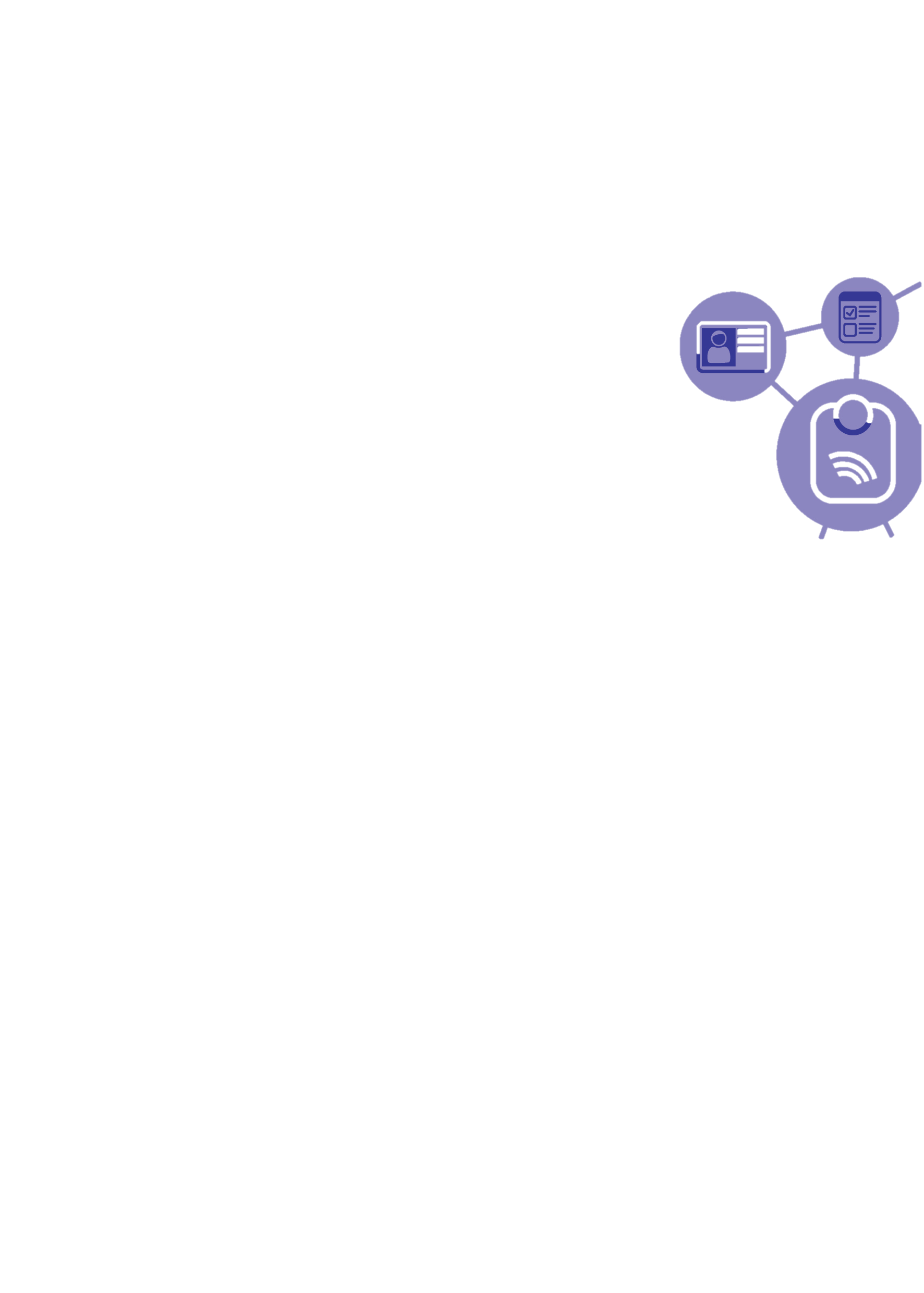 PROGRAMME : L’après-midi de 13h30 à 17h30
13H30-14H00 Les transformations du métier (Séance 3)

- Implémentation des innovations 
> Israa SALMA (EHESP) 

- Les infirmiers de coordination 
> Maria ACERO (ANFH – EHESP) 

- Les infirmiers et le doctorat 
> Nsuni MET (AP-HP – EHESP)

15H00-15H30 Pause-café
15H30-16H15 Éclairage international et intersectoriel (Séance 4)
> Lohyd TERRIER (École hôtelière de Lausanne)

16H15-17H15 Table ronde : Former les infirmiers au défi de l’E-SANTÉ, animé par Mathias WAELLI (EHESP). 
> Nasser IHAMOUCHENE (ANFH)
> Sanae MAZOURI (HUG, Suisse)
> Marilène GUILLET (Consultante)
> Étienne MINVIELLE (École polytechnique)

17H15-17H30  Synthèse  
> Mathias WAELLI (EHESP
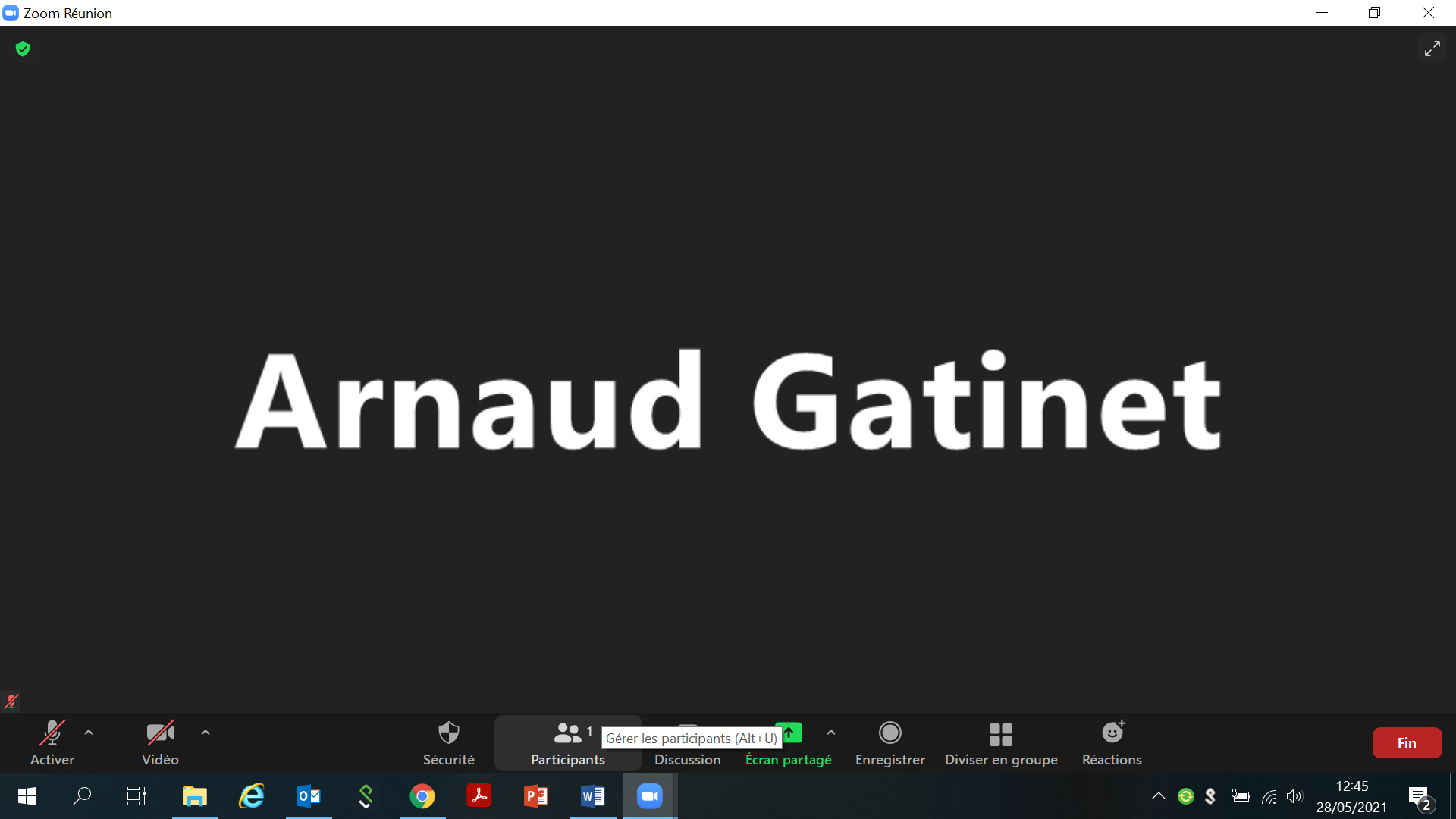 Pause-café
nous nous retrouvons à 15H30
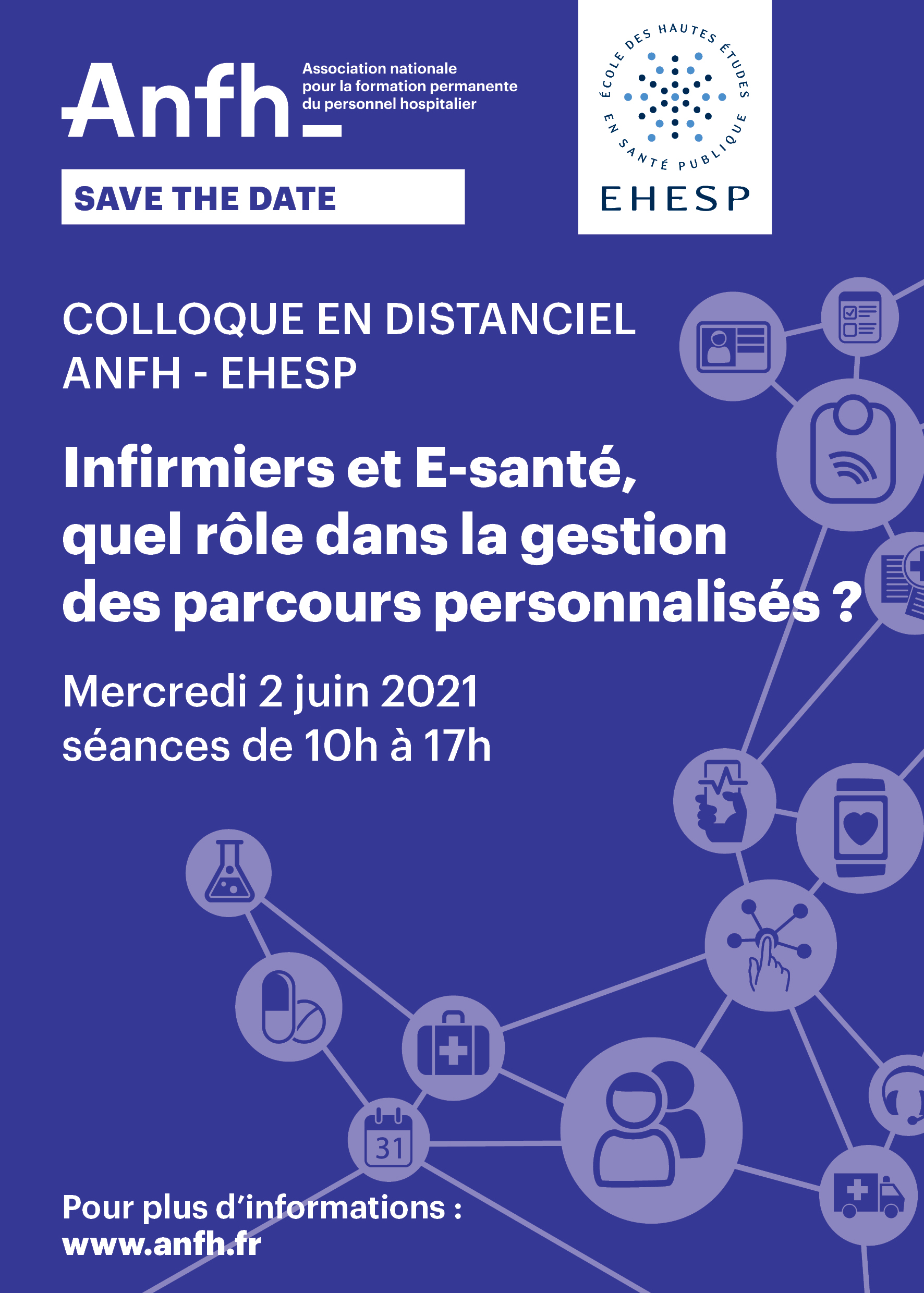 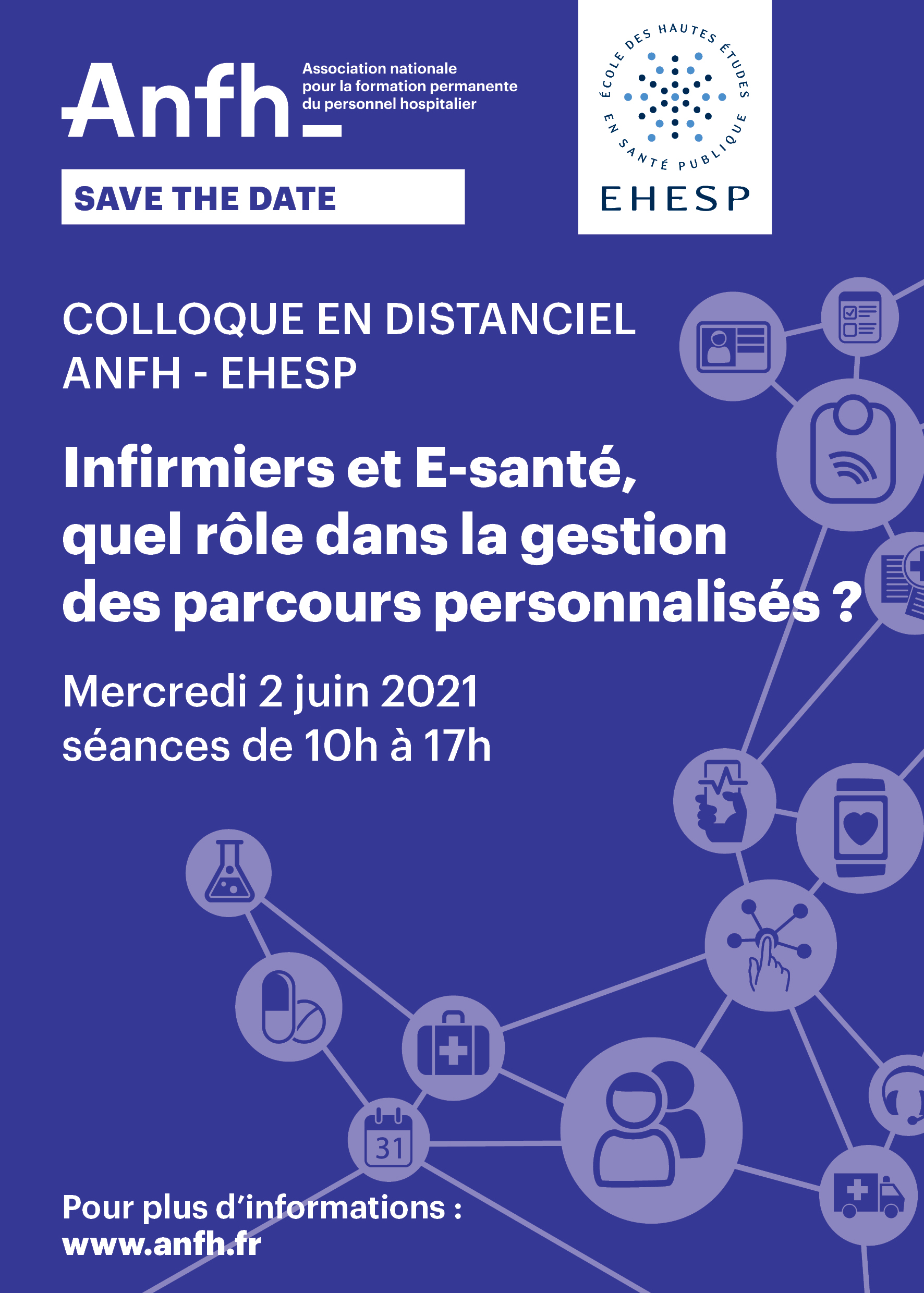 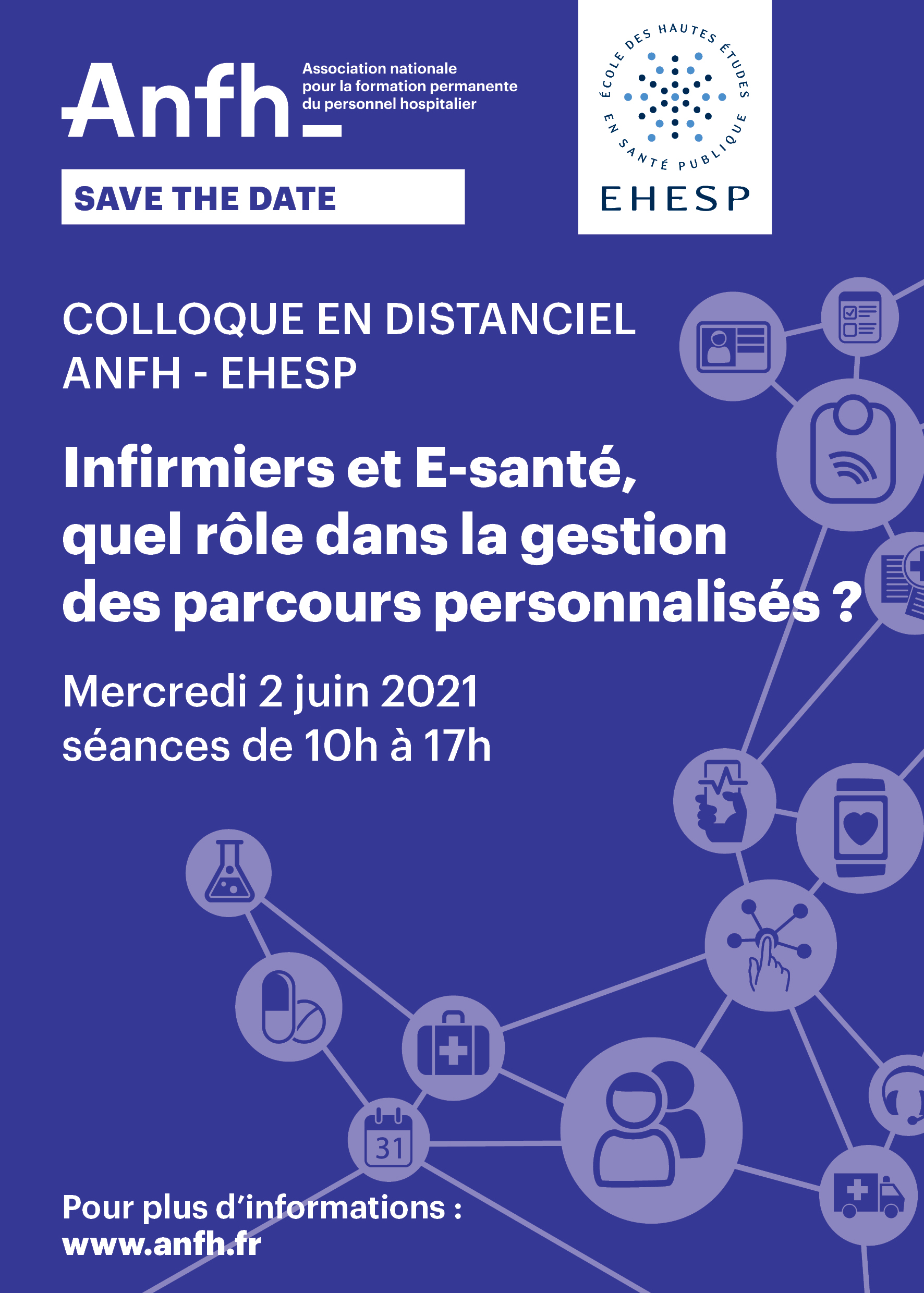 Nous vous remercions d’avoir suivi ce webinaire
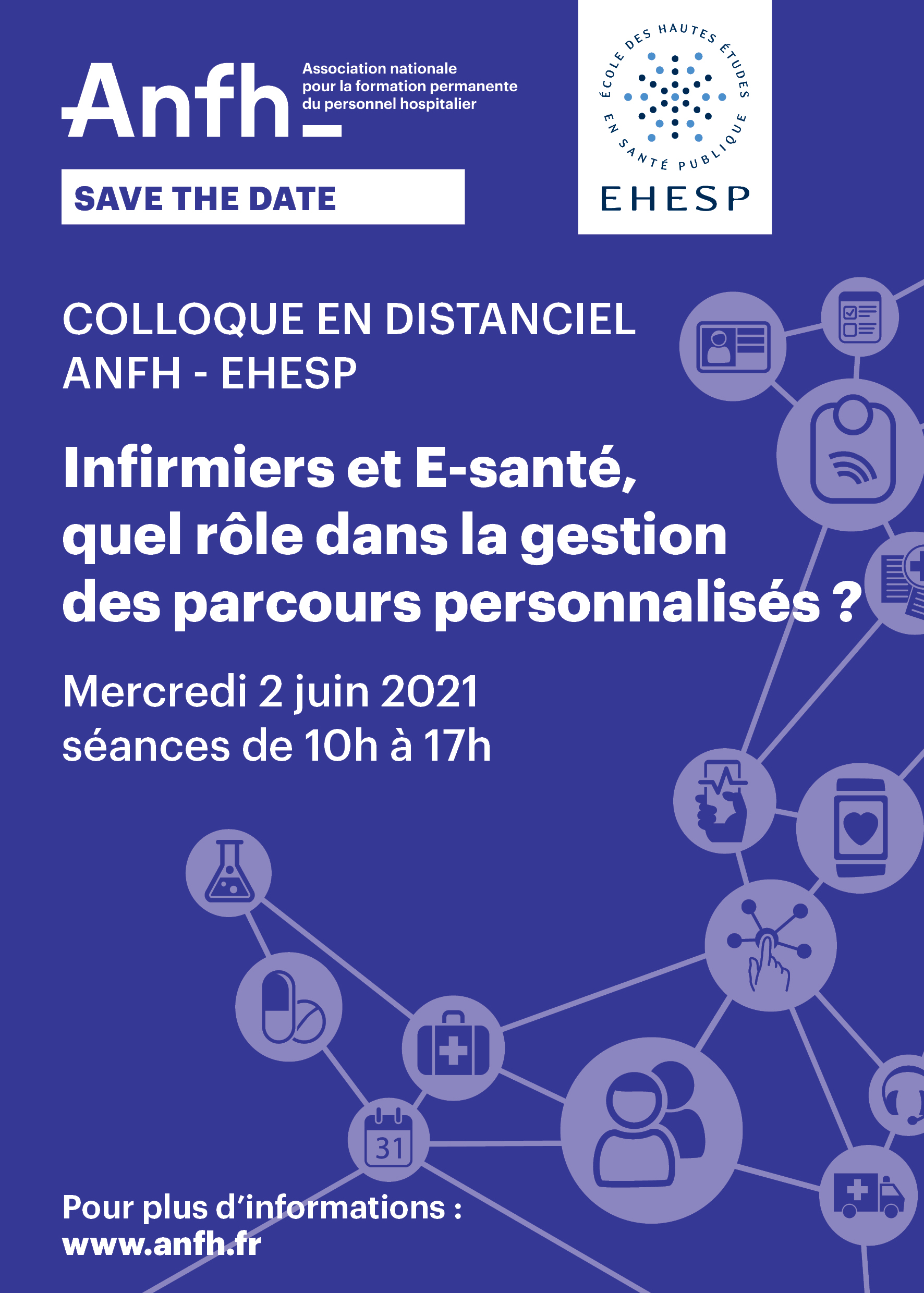 Pour plus d’informations : www.anfh.fr